Finding Academic Literature 


Academic Support Librarians
http://www.ed.ac.uk/is/asl
Library Academic Support
[Speaker Notes: - Link to the presentation slides:
http://www.docs.is.ed.ac.uk/docs/Libraries/Presentations/IADFindAcLitPGR_CSE.pptx
- Link to a Web of Science worked example (pdf):
http://www.docs.is.ed.ac.uk/docs/Libraries/Presentations/WoS_worked_example.pdf
- Previous Recording (captioned):
https://media.ed.ac.uk/media/%28IAD-PGR%29+Finding+Academic+Literature+%28Science%26Engineering%29/1_2w3s3xth
 
Some key links: 
- Subject guides: provide a route to resources and contact information for your Academic Support Librarian: https://www.ed.ac.uk/is/subject-guides
- Information Services Help, EdHelp: https://www.ed.ac.uk/edhelp
 
- Referencing and Reference Management: https://edinburgh-uk.libguides.com/referencing
- Personal copy of Endnote Request Form:  https://edin.ac/2UQV5XE (not available for Informatics, Math, Physics)
(EndNote Click (previously Kopernio) is a browser extension.   If it doesn’t install automatically with Endnote, use the Edinburgh-specific URL https://kopernio.com/try/4AKBi to get more storage).]
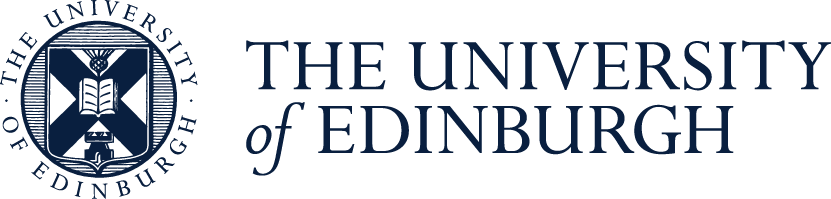 Audio Check
I’m now talking - Can you hear me ok?

Please indicate yes or no using the text chat tool. 

The Chat is accessed via the purple tab in the bottom right corner.
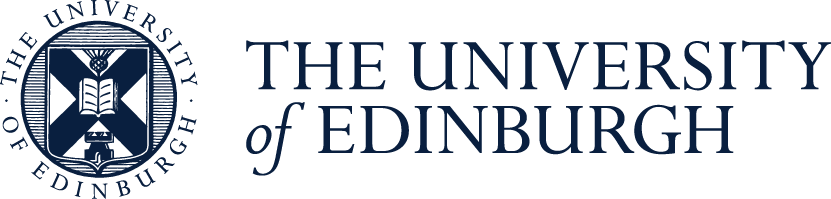 Asking questions
Use the hand raise icon to queue up your question. 

When called upon to ask your question type a question in the Chat.

Or click on the Audio icon then speak your question.
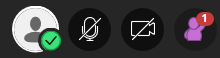 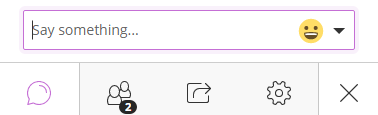 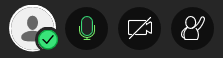 3
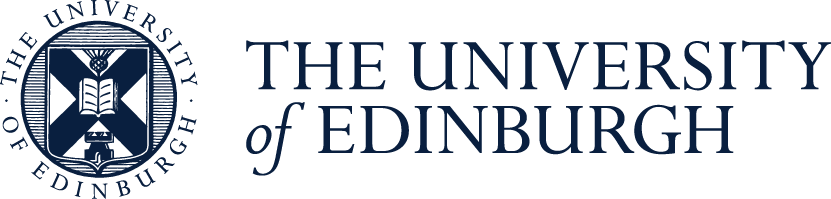 Recording
This session will now be recorded. Any further information that you provide during a session is optional and in doing so you give us consent to process this information. ​

By taking part in a session you give us your consent to process any information you provide during it.​
4
Finding academic literature
This session will cover…
Library resources and services
Finding academic literature on your subject
How to conduct a literature search
Accessing resources off campus
Brief introduction to reference management software
6
Aims 

To get you started with your literature review.
To introduce you to a range of information resources at Edinburgh.
Getting to know the literature/information landscape for your subject
To highlight the tools available to help you find information at Edinburgh, and beyond.
To introduce techniques that will enable you to make effective use of the resources available to retrieve and manage information for your research.
7
[Speaker Notes: By the end of the session, we hope you will feel more confident about tackling your literature review.

The Academic Support Librarian for your subject area will be more than happy to meet with you if you are struggling with any of it or have further questions.  We are here to help!]
The Library provides access to …
2.2 million ebooks​
Bought through various suppliers and on different platforms
256,841 ejournals​
Not always bought from every available host site, but there may be several access options in DiscoverEd
We don’t always have online access from volume 1
Check DiscoverEd for print journals and use Scan & Deliver service

We also have print resources at the Noreen and Kenneth Murray Library and another ten physical Library sites.
DiscoverEd
http://discovered.ed.ac.uk
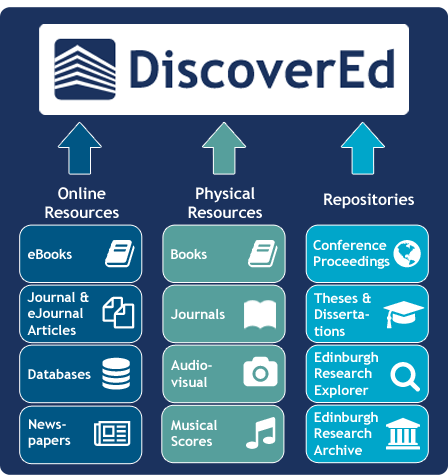 DiscoverEd is the Library's discovery service. Use it to search the Library's collections, including
e-books
e-journal titles and articles
some databases (doesn’t include some subject databases)
open access resources
Sign in to your Library Account to get access to our online resources
How to search DiscoverEd:http://www.ed.ac.uk/information-services/library-museum-gallery/discovery/searching-discovered
9
Using DiscoverEd
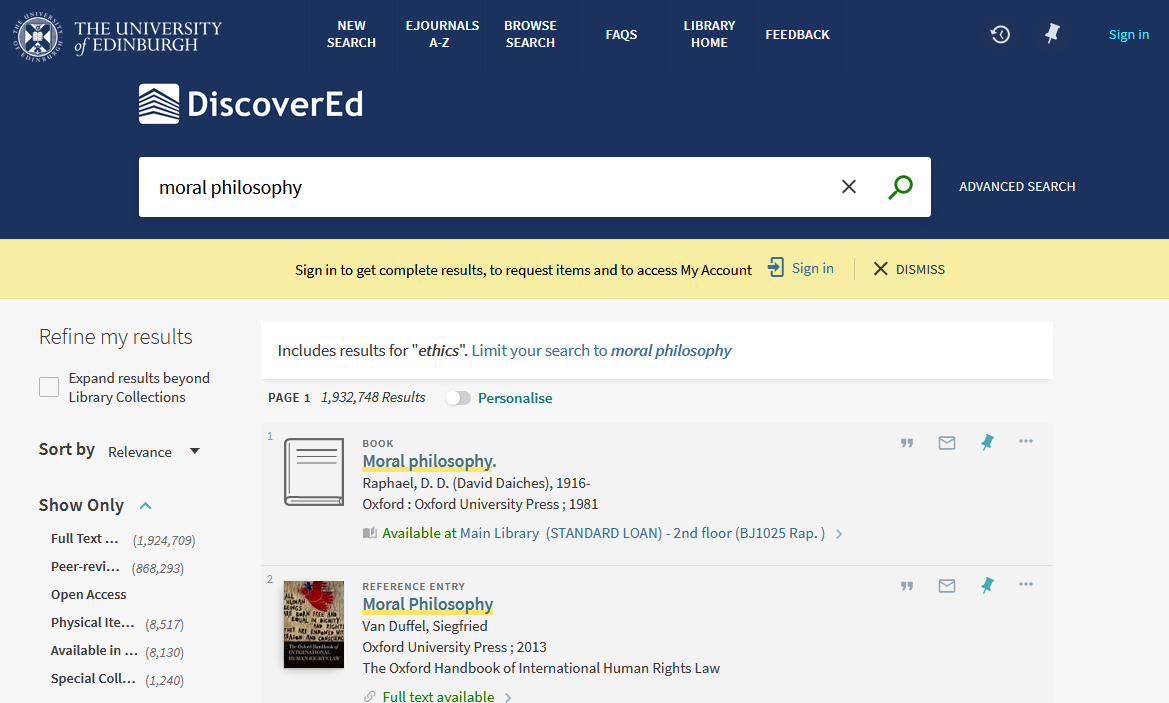 Explore!
Sign in here!
For more complex searching
refine your search
Various search results management options
10
[Speaker Notes: Sign in first (EASE).Some subscription resources can only be searched on or off campus when signed in.
Use the facets to refine down your search results. DiscoverEd is a different way of searching – if using the simple search you’ll rarely come up with a single result. 
Choose Advanced Search if you want to search for known items by title or author, or to use Boolean searching]
Bibliographic Databases
Bibliographic databases:
Searchable databases containing information about the professional literature, such as journal articles, conference papers etc.
Give details of the ‘reference’ or ‘citation’ of the journal article
Many include abstracts
Don’t usually include full-text, but may have links to the Library’s e-journals
Why use a bibliographic database?
The most up-to-date and in-depth research is published in journals
You can set up ‘current awareness’ searches – the database will automatically run your search each time it’s updated and email you the results.
Can set up complex searches
11
Some databases for reviewing the literature
Have a look at the Databases by Subject guides for recommendations on which databases you might want to use. 
Web of Science Core Collection (Science Citation Index , Proceedings…)
Covers over 21,000 journals in science, engineering, social sciences and the humanities.
Very up to date – content added daily
Cited reference search - tracking a particularly useful article through the literature since it was published. 
Scopus
Abstract and citation database containing both peer-reviewed research literature and quality web sources. 
Covers 19,500 journals from health, life, physical and social sciences and the humanities.
Medline
References from 1966 onwards. 
Covers worldwide medical literature including research, clinical practice, policy issues etc. 
Covers 3,200 journals published in the USA and about 70 other countries
12
Some Subject Specific Bibliographic Databases
  
Subject database lists, or A-Z

Agricola (agriculture)
Biosis (biology, environmental) 
CAB Abstracts (agriculture, biology, environmental)
GeoScience World (mineralogy journals not found elsewhere) 
Scifinder (chemistry) 
IEEE Xplore (engineering, computing, physics)
Compendex (engineering)
and others ... 

Subject Guides will provide more https://edinburgh-uk.libguides.com/
13
Where to find databases
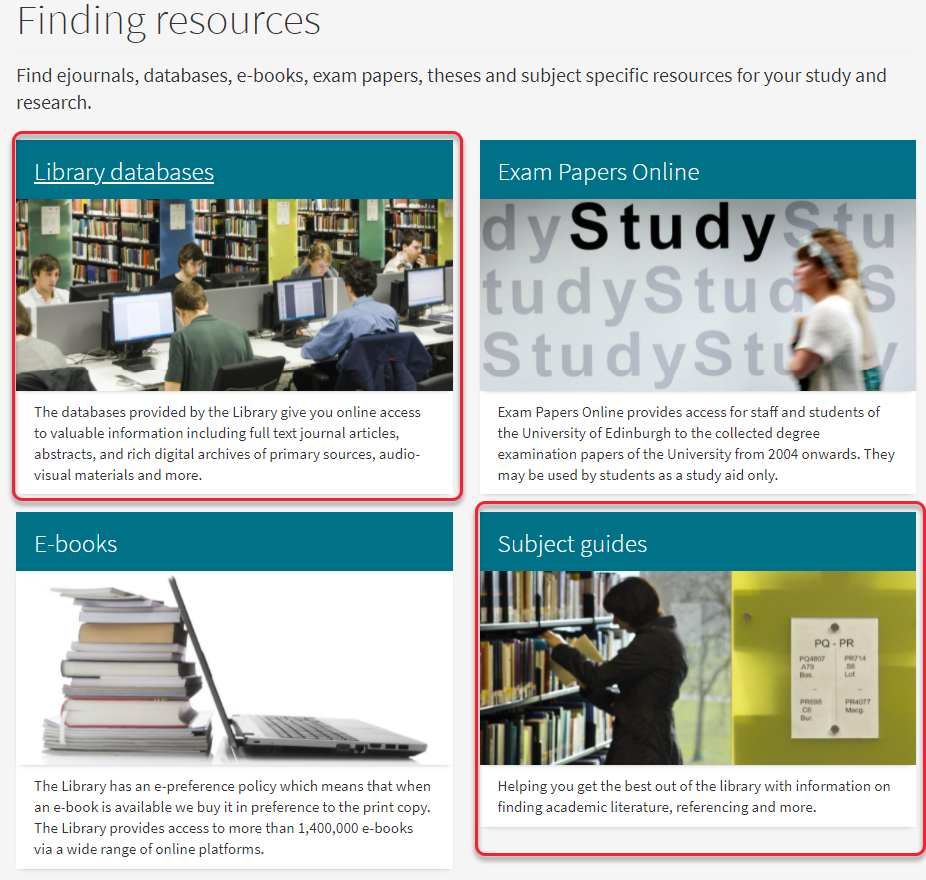 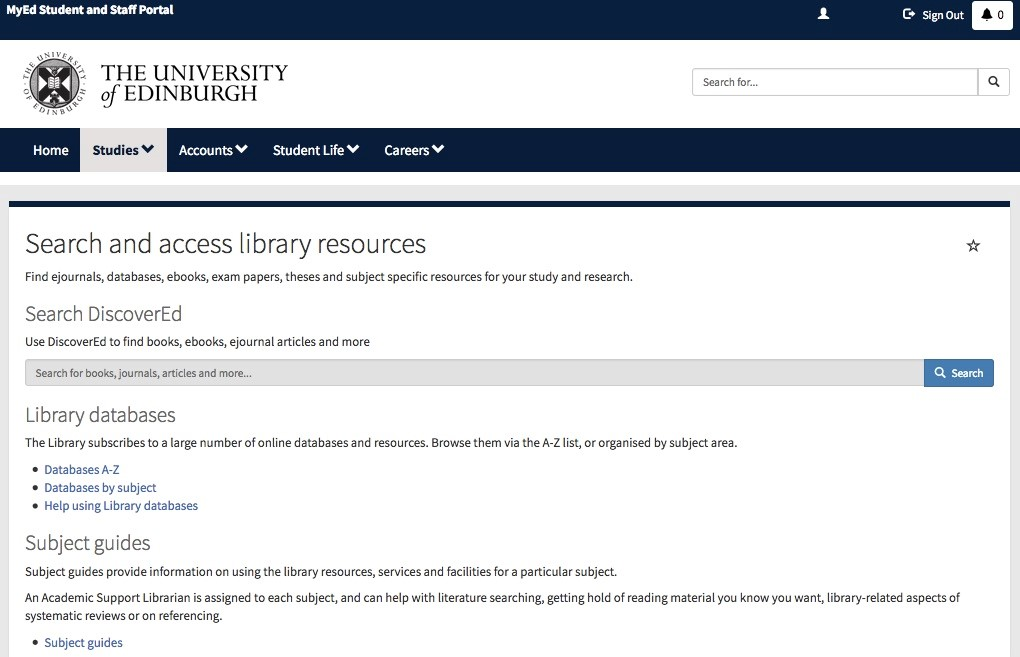 14
Subject guides
Subject guides can help 
you get the best from the 
library - they provide 
information such as how 
to find academic literature, 
how to referencing, and 
provide links to relevant 
tools and resources.
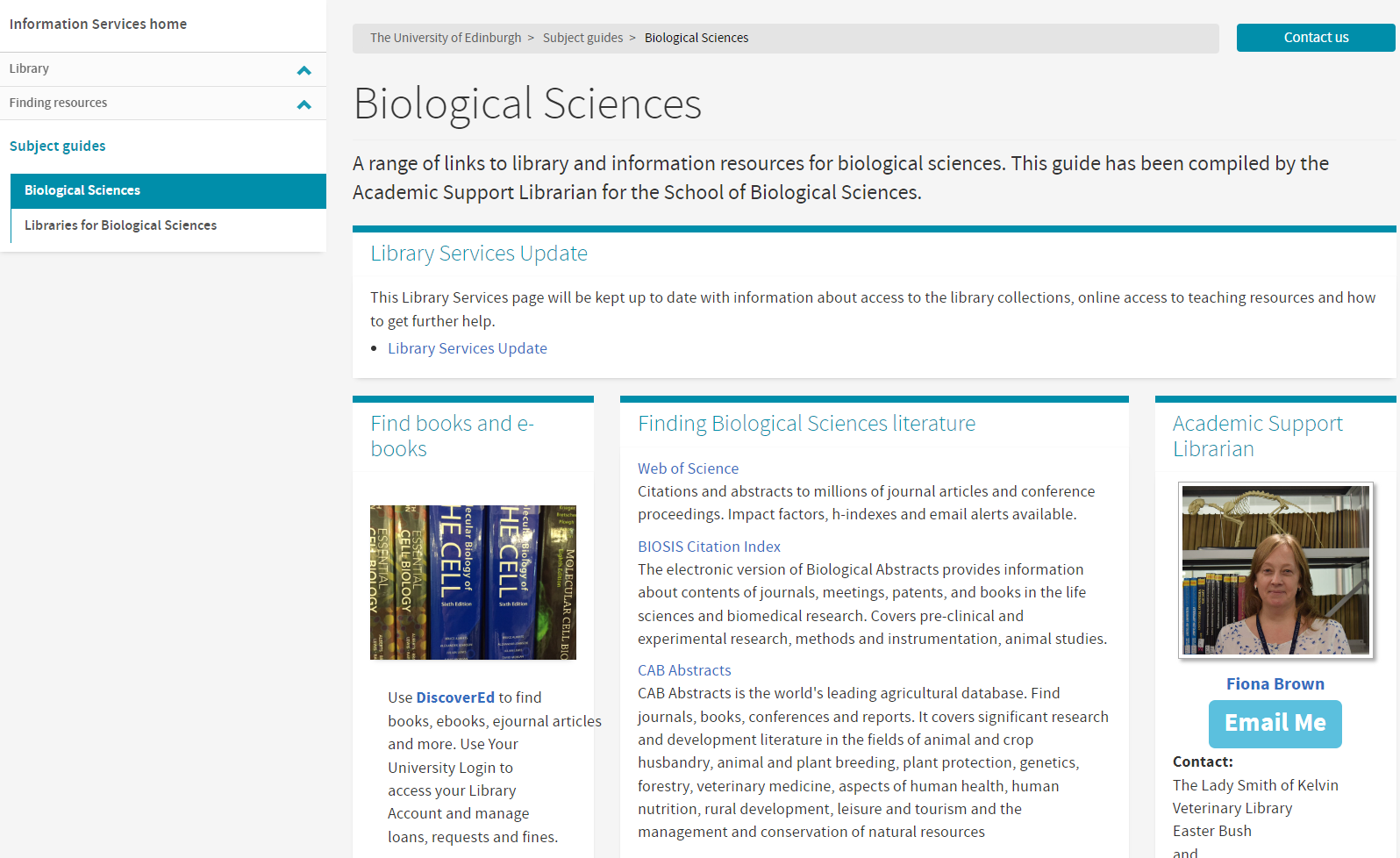 https://www.ed.ac.uk/is/subject-guides
15
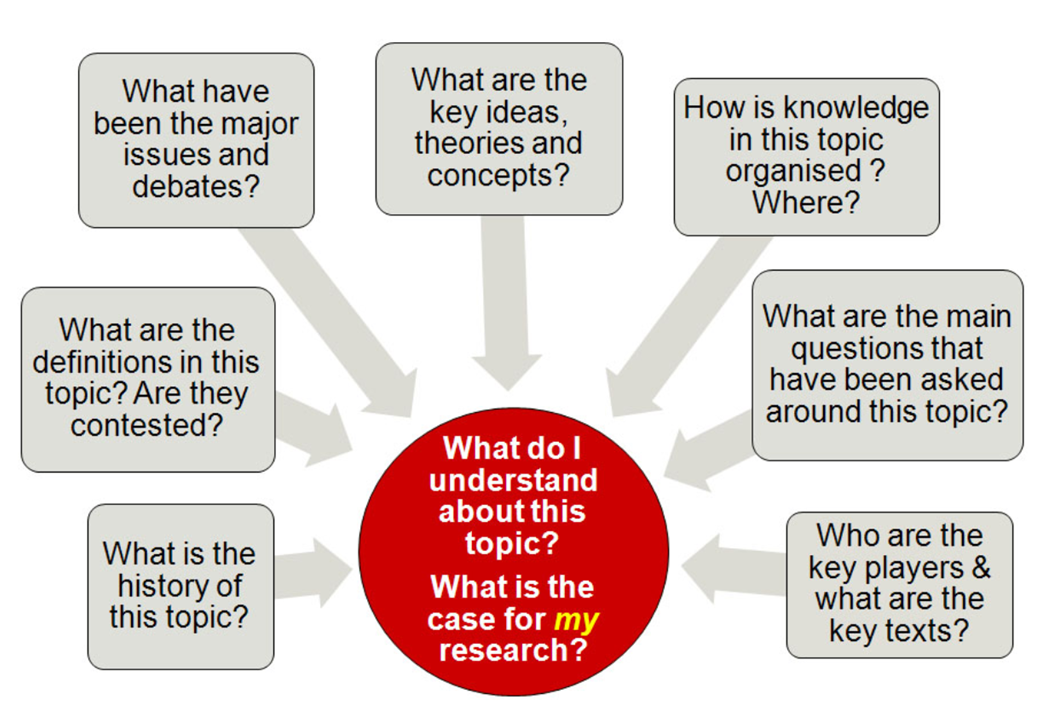 Mewburn, I., Hacking the Literature Review. RMIT University. Accessed online Sep2012 URL: https://docs.google.com/presentation/d/1r_sIg1SFMoIh3E26-dg3aSR5xRap91iDkaijNVdx4Ds/edit?pli=1#slide=id.p
16
Conducting a literature search
Begin by thinking about your research/essay question:
“Does climate change have an impact on diseases of wildlife in the UK?”
“Review the evidence base for the effects of woodland expansion on biodiversity and ecosystem services in the United Kingdom”

Next, structure your search:
Pick out the major search terms, e.g. climate change, diseases and wildlife.
Think about synonyms, alternative spellings and related terms, e.g. what types of diseases are you interested in?
Phrase searching can help retrieve more relevant results, e.g. “soil organic matter”
Think about variations in terminology over time 
Use both abbreviations and full names: Royal Anthropological Institute/RAI
Think about whether you want to use keywords or subject headings
Pay attention to words which may have different meanings in different subject areas
Think about how you want to combine the search terms

Use a bibliographic management tool – e.g. EndNote, Zotero.
17
Search Techniques: Boolean operators
AND increases the precision of your search and only retrieves records containing all the search terms.
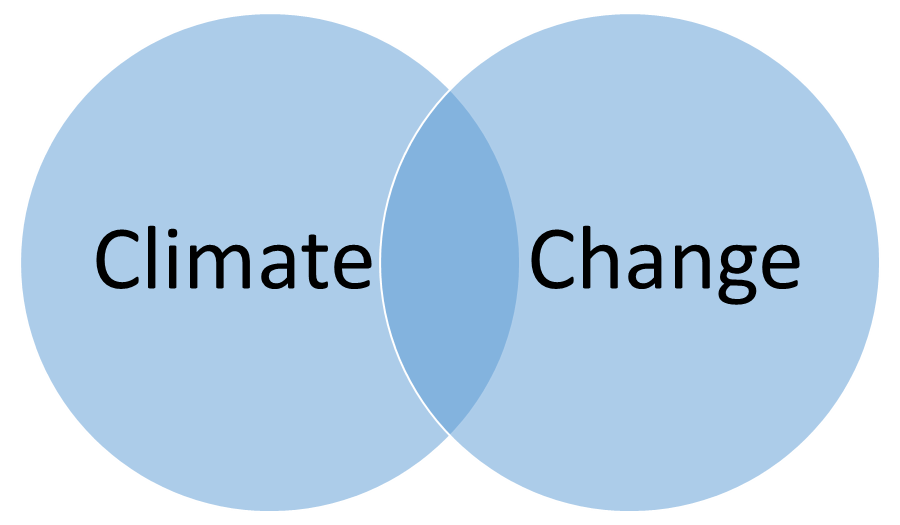 Climate and change
OR widens the scope of your search and retrieves records containing any of the search terms.
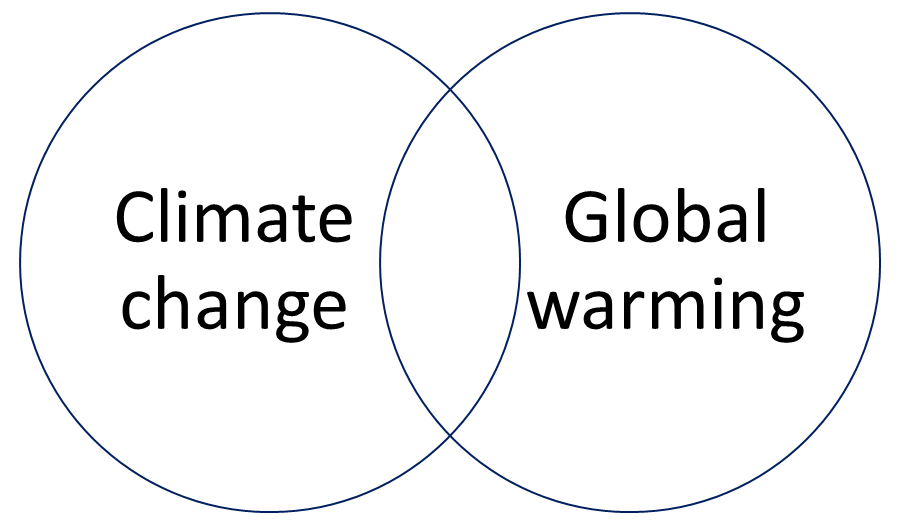 Climate change or Global warming
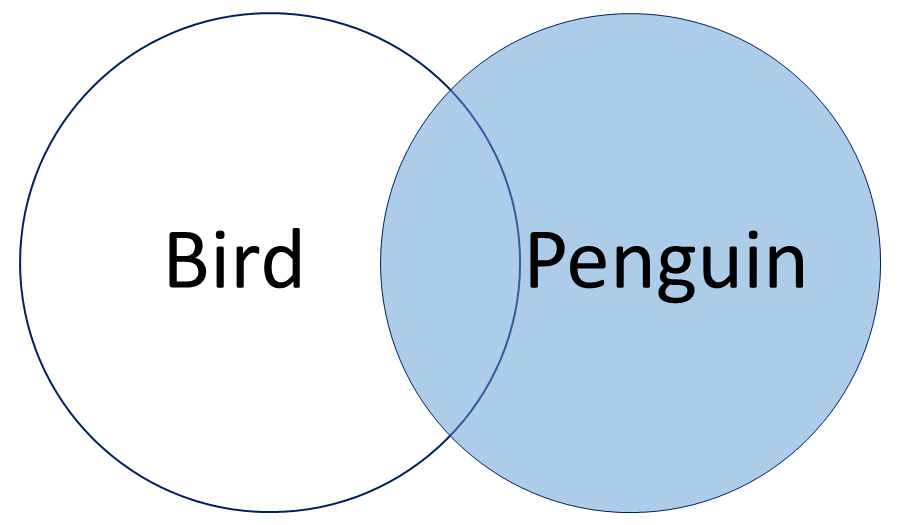 NOT excludes unwanted terms, but this should be used with caution as you may discard useful records.
bird not penguin
18
Search Techniques
Wildcards are special symbols that stand for one or more characters
Wildcard symbols vary between systems
The asterisk (*) is often used as a wildcard that can stand for any number of characters – e.g. enzym* will find enzyme, enzymes, enzymatic, etc.
The question mark (?) is commonly used to represent a single character and it can be used to allow for spelling variations – e.g. wom?n will find women and woman, and behavio?r will retrieve behavior and behaviour
Adjacency markers (adjn [CAB Abstracts, Medline, Global Health], NEAR/n [Web of Science], w/n [Scopus]) will find words within n of each other, in any order – e.g. climat* adj3 chang*
19
Search example
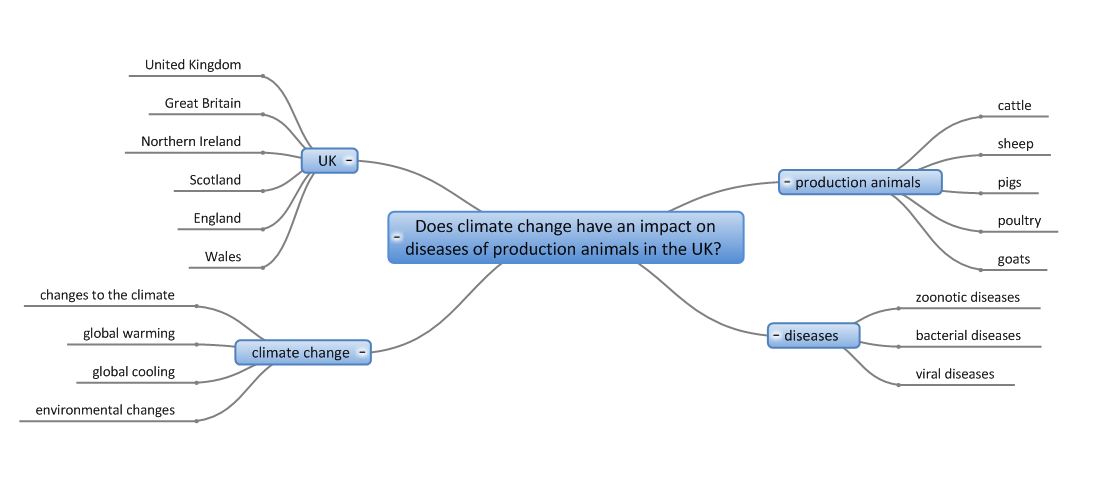 20
Question: Does climate change have an impact on the diseases of production animals in the United Kingdom?

Keywords: climate change, diseases, production animals
Search: 
(cattle OR sheep OR pig* OR …
AND
(“climate change“ OR “global warm*” OR (climat* NEAR/3 chang*) OR …
AND
Diseas* OR …

These techniques help but at the start, keep it simple.
21
Published example – search strategy
Burton, V, et al (2018) Reviewing the evidence base for the effects of woodland expansion on biodiversity and ecosystem services in the United Kingdom, Forest Ecology and Management, 430, 366-379. https://doi.org/10.1016/j.foreco.2018.08.003
22
‘Grey’ literature
Sources of literature which may be considered unpublished, or non-standard academic literature, e.g. theses and technical reports. This can also include reports from governments, NGOs, professional bodies and other organisations.

The Library has a list of resources which can help you find grey literature:
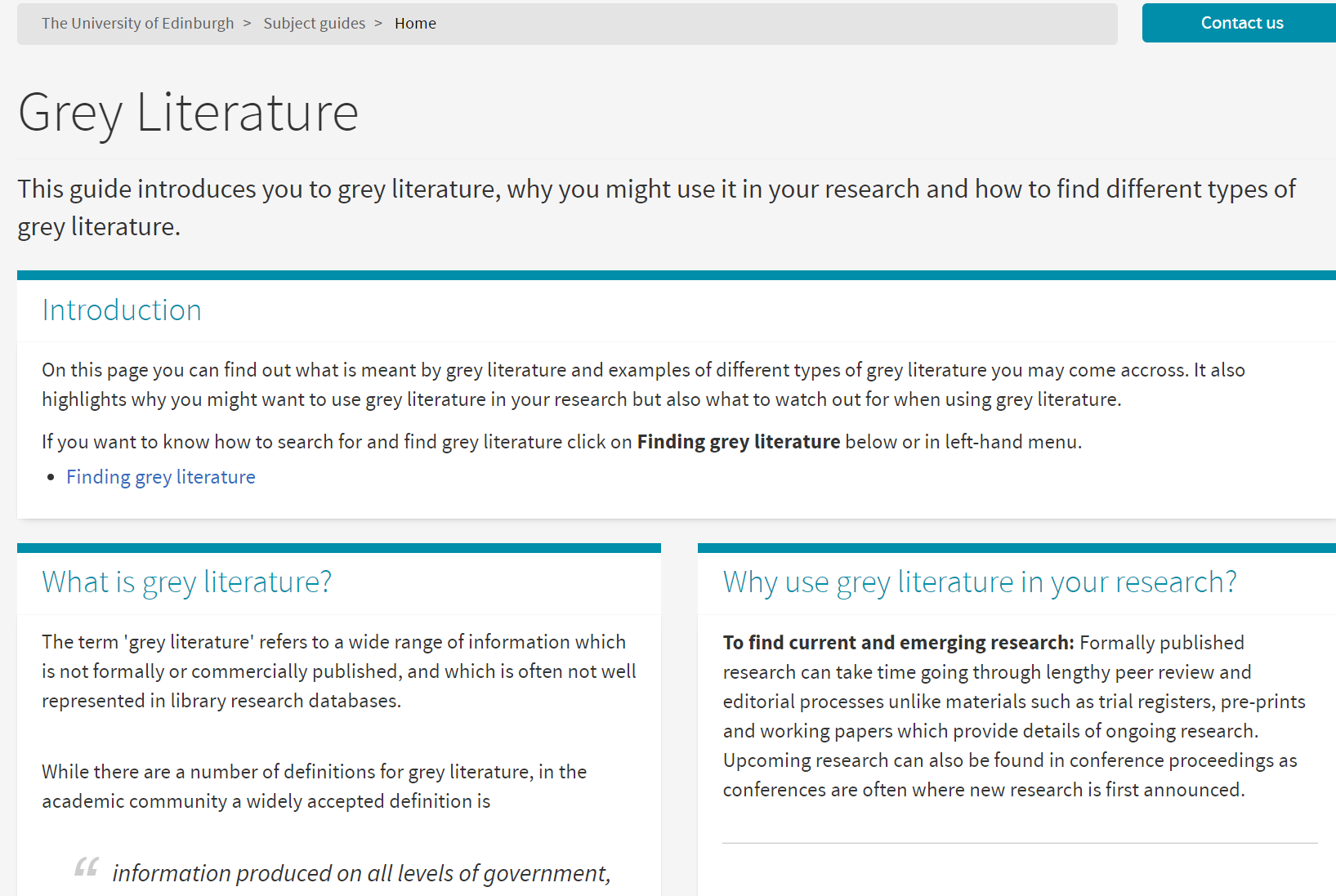 Library subject guide: https://edinburgh-uk.libguides.com/grey-literature
Databases for grey literature: https://www.ed.ac.uk/information-services/library-museum-gallery/finding-resources/library-databases/databases-subject-a-z/grey-literature
Theses
ERA – full text of UoEd theses
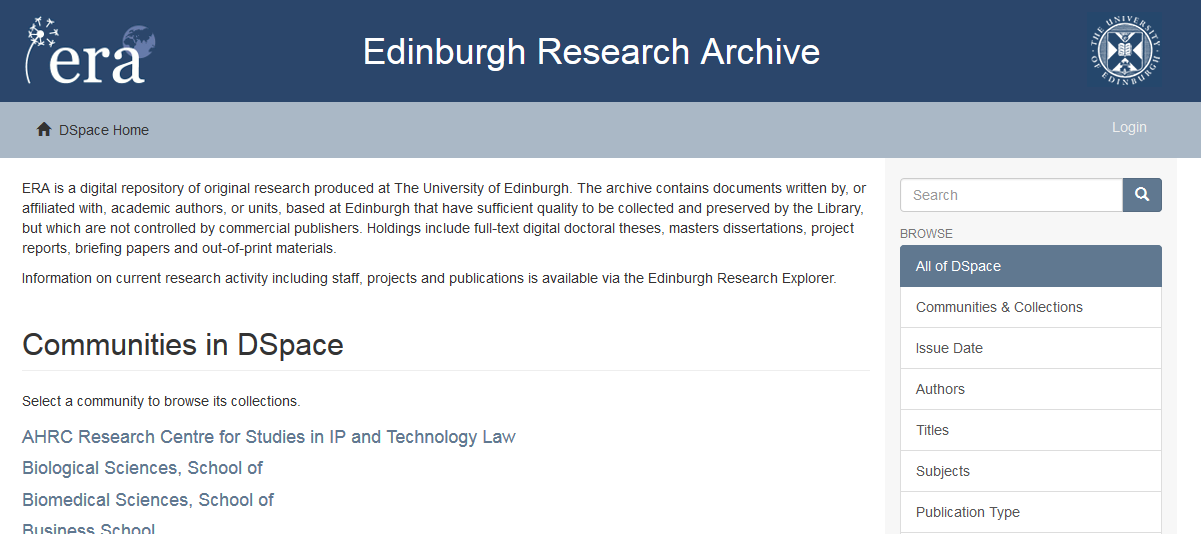 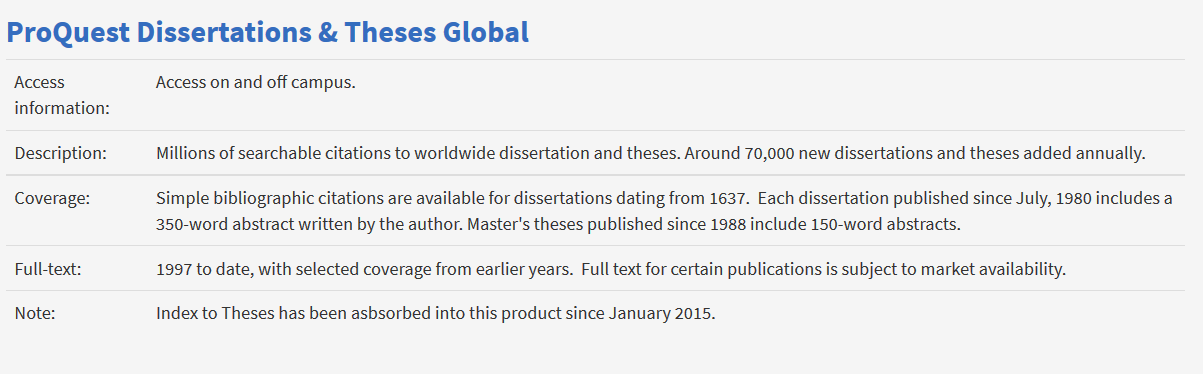 EThOS – full text of some UK theses
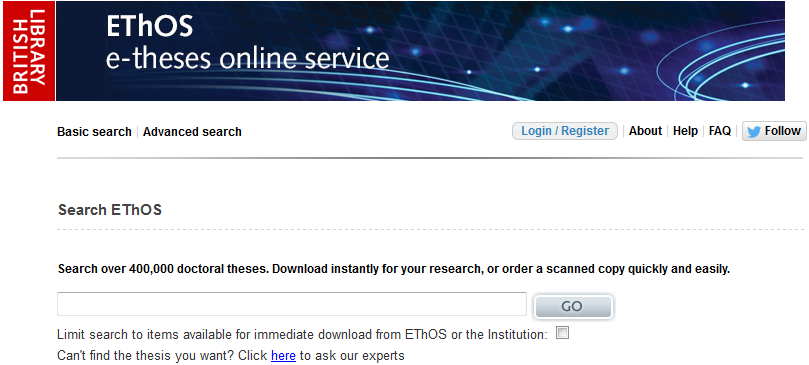 https://www.ed.ac.uk/information-services/library-museum-gallery/finding-resources/library-databases/databases-subject-a-z/database-theses or https://edin.ac/2J4uZd2
24
Lots of other resources …
Have a look at the Library’s subject guides for information on other online resources, e.g.

LinkedInLearning:
LinkedIn Learning is on an online skills development service offering an extensive library of high quality video courses in digital, technology, creative and business skills.
https://www.ed.ac.uk/information-services/help-consultancy/is-skills/linkedin-learning
Henry Stewart Talks:
Over 3000 specially commissioned seminar style talks by leading world experts. Format is animated slides with synchronized narration.
http://ezproxy.lib.ed.ac.uk/login?url=http://www.hstalks.com/access
25
SAGE Research Methods
https://methods-sagepub-com.ezproxy.is.ed.ac.uk/
26
[Speaker Notes: Essentially, SAGE research methods supports every step of a research project, from writing a research question, with information on the full range of qualitative, quantitative, and mixed methods.

Of most use to those working in the sciences, social sciences, business and technology disciplines, though offers some useful research ‘tools’ e.g. project planner that will be appropriate to all.]
Journal of Visualized Experiments
https://www-jove-com.ezproxy.is.ed.ac.uk/
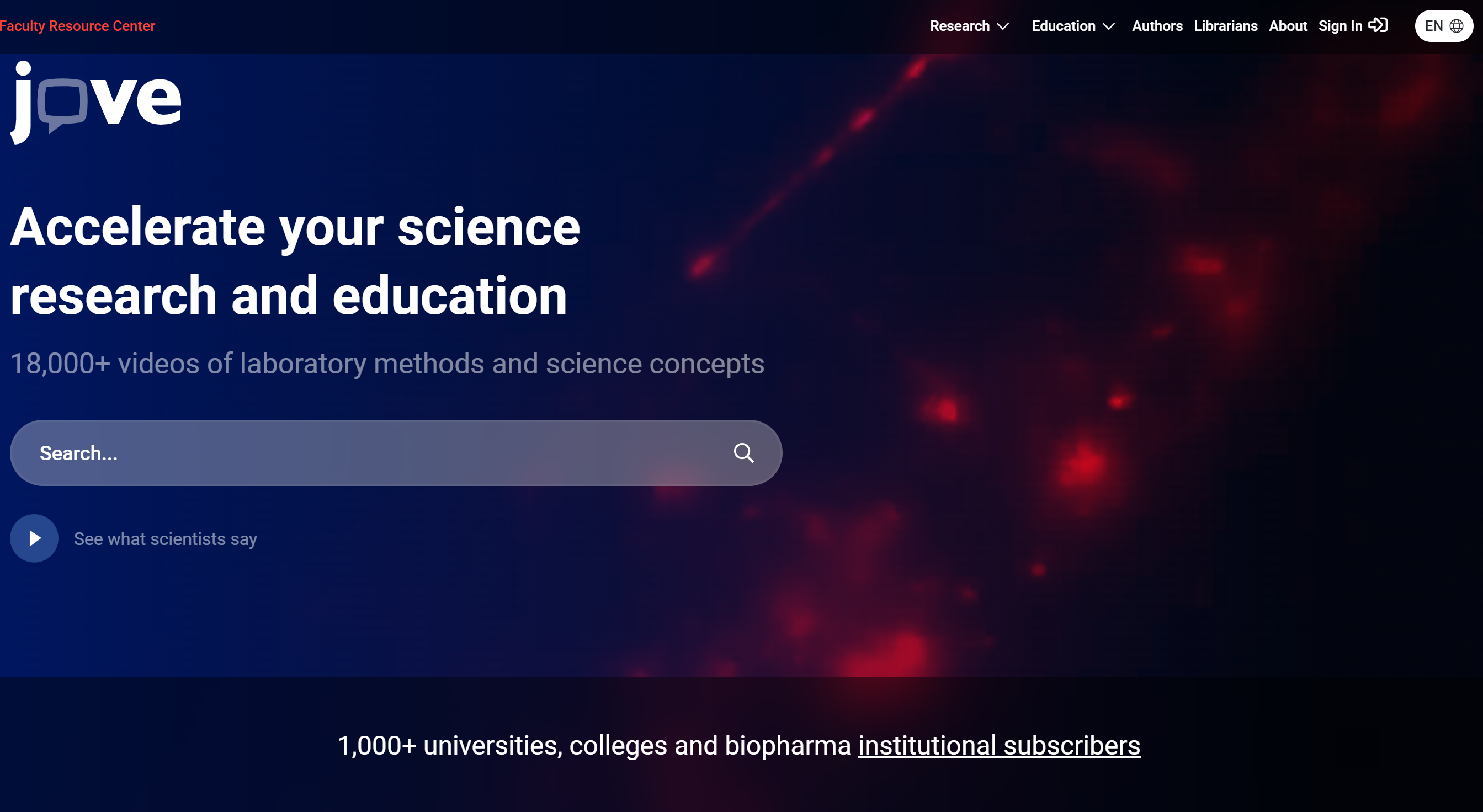 The Journal of Visualized Experiments (JoVE) is a peer-reviewed scientific video journal showing scientific techniques.
JoVE aims to ‘increase the productivity of research’.
We have access to JoVE unlimited, including:
JoVE Journal
JoVE Science Education
27
Cite Them Right Online
https://www-citethemrightonline-com.ezproxy.is.ed.ac.uk/
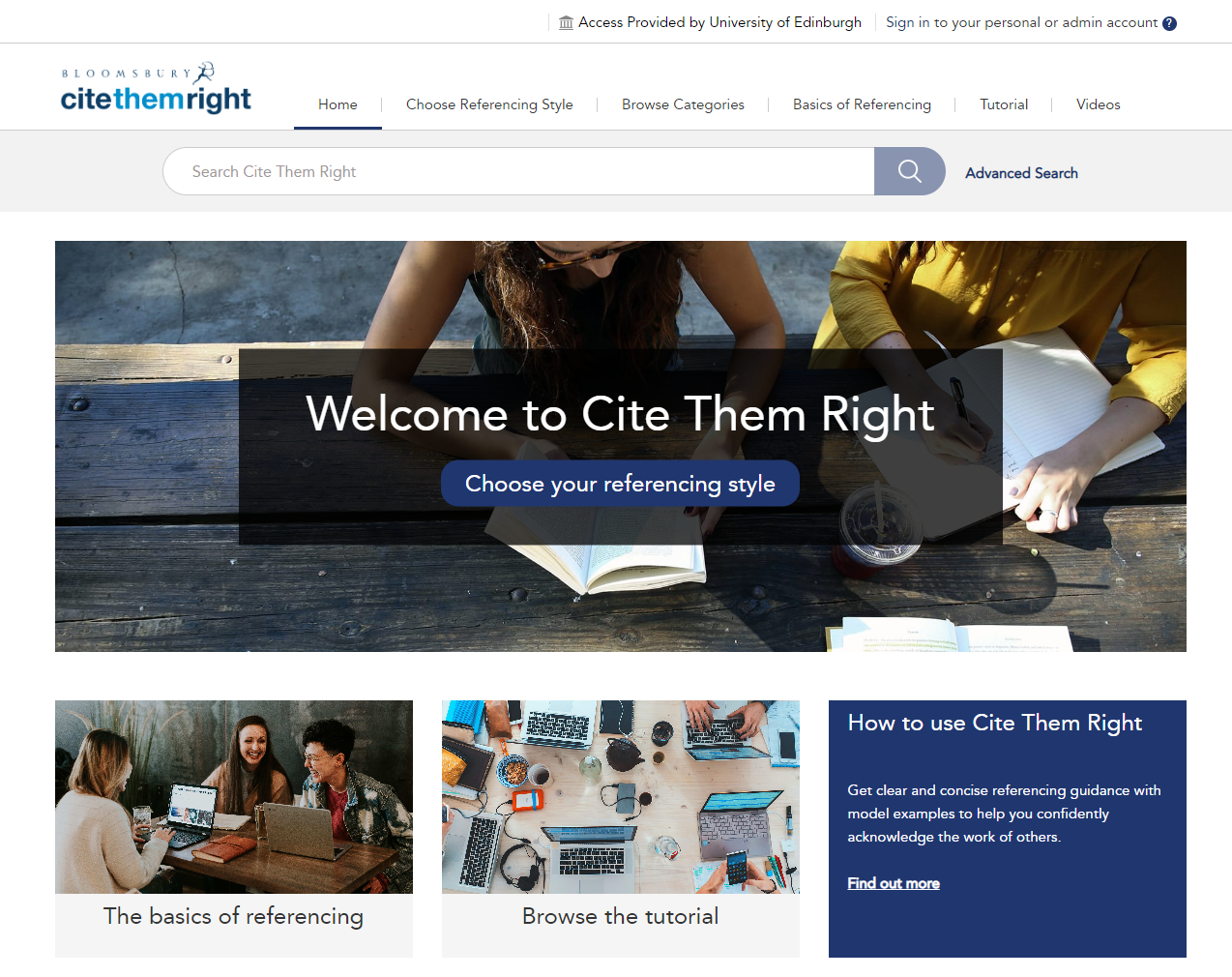 28
Accessing our resources on Google Scholar
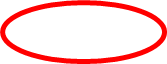 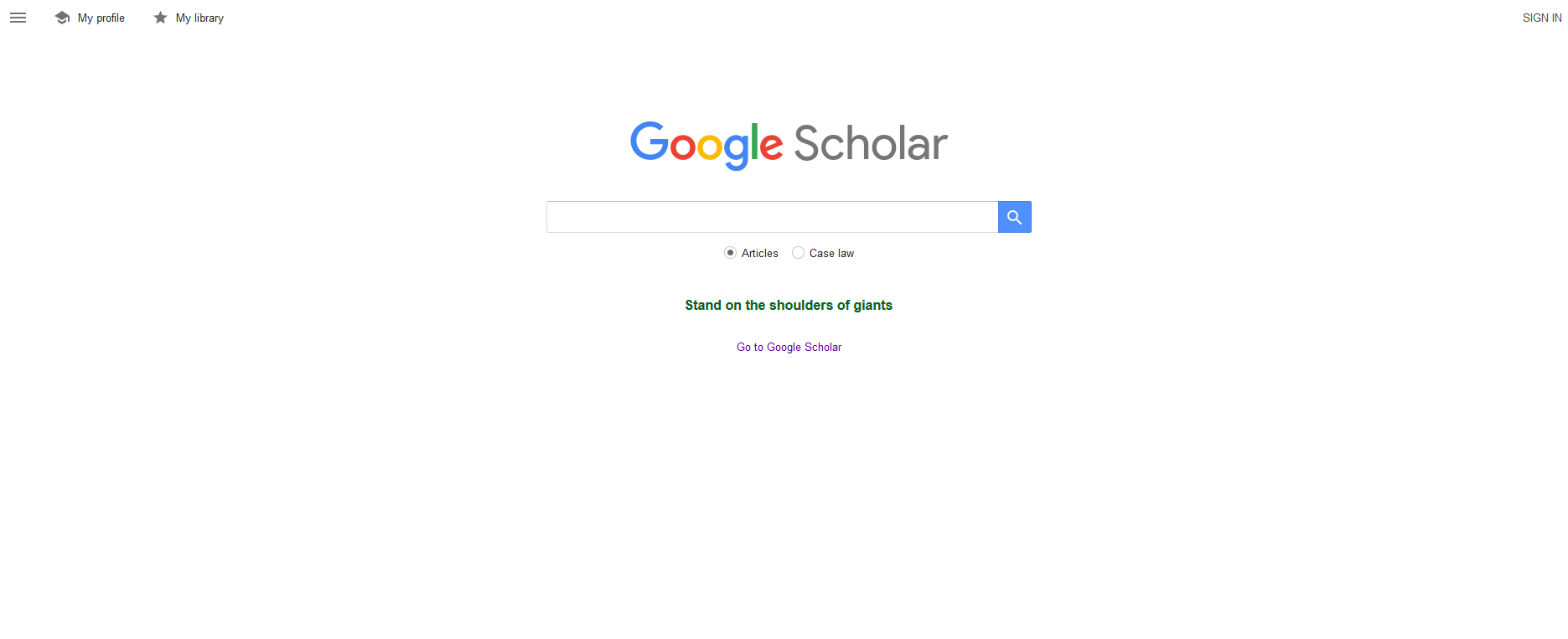 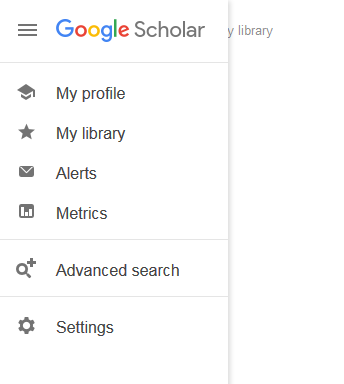 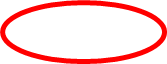 29
Accessing our resources on Google Scholar
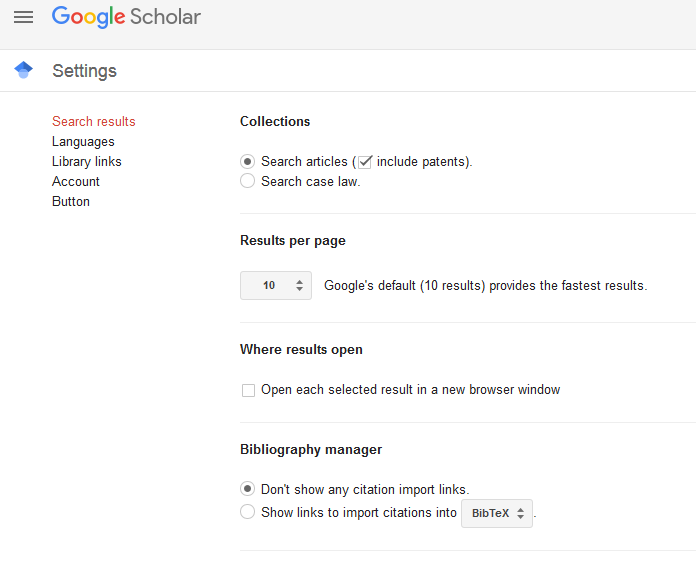 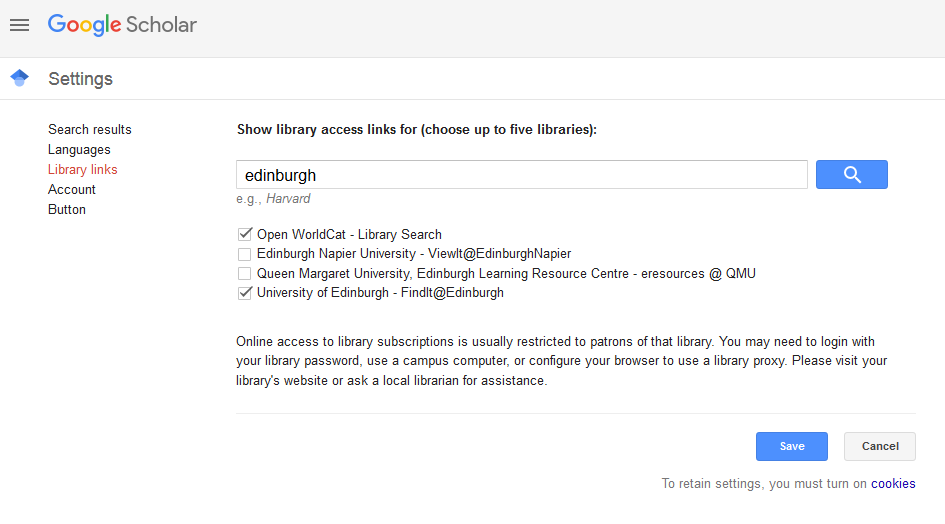 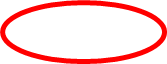 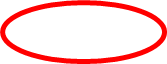 30
Accessing our resources on Google Scholar
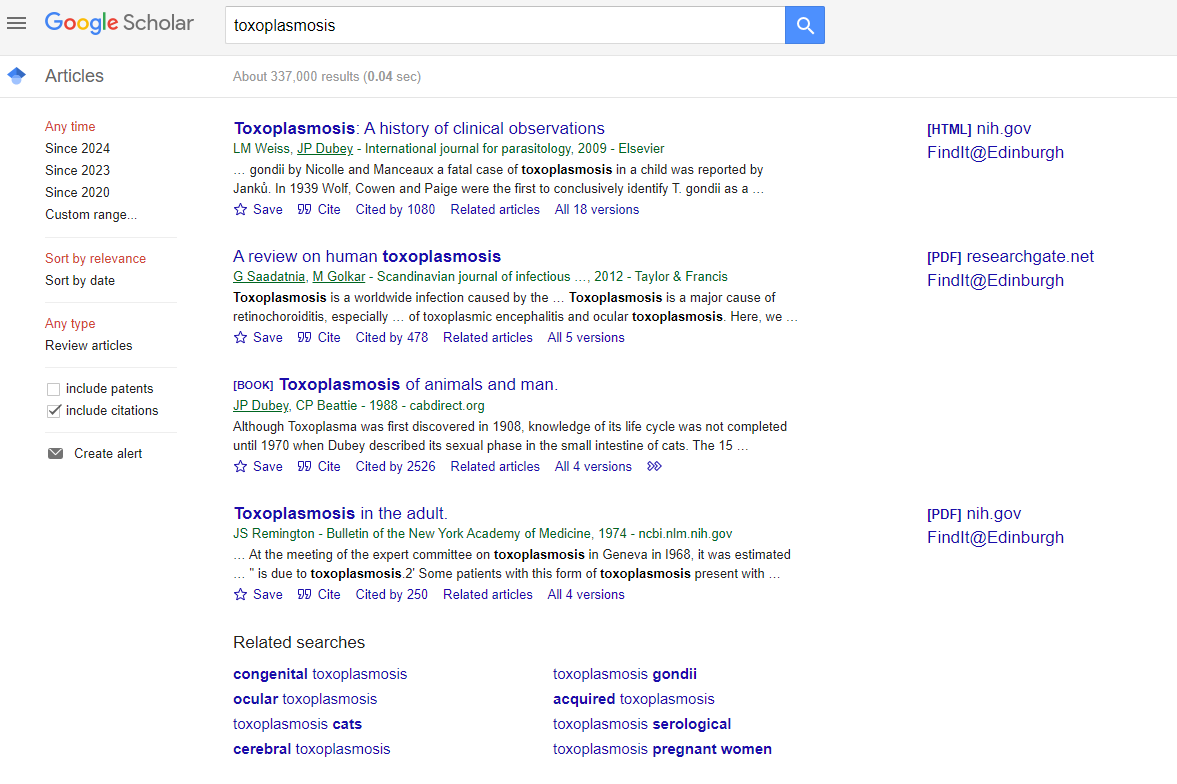 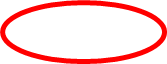 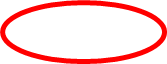 Google Scholar search result for 2023
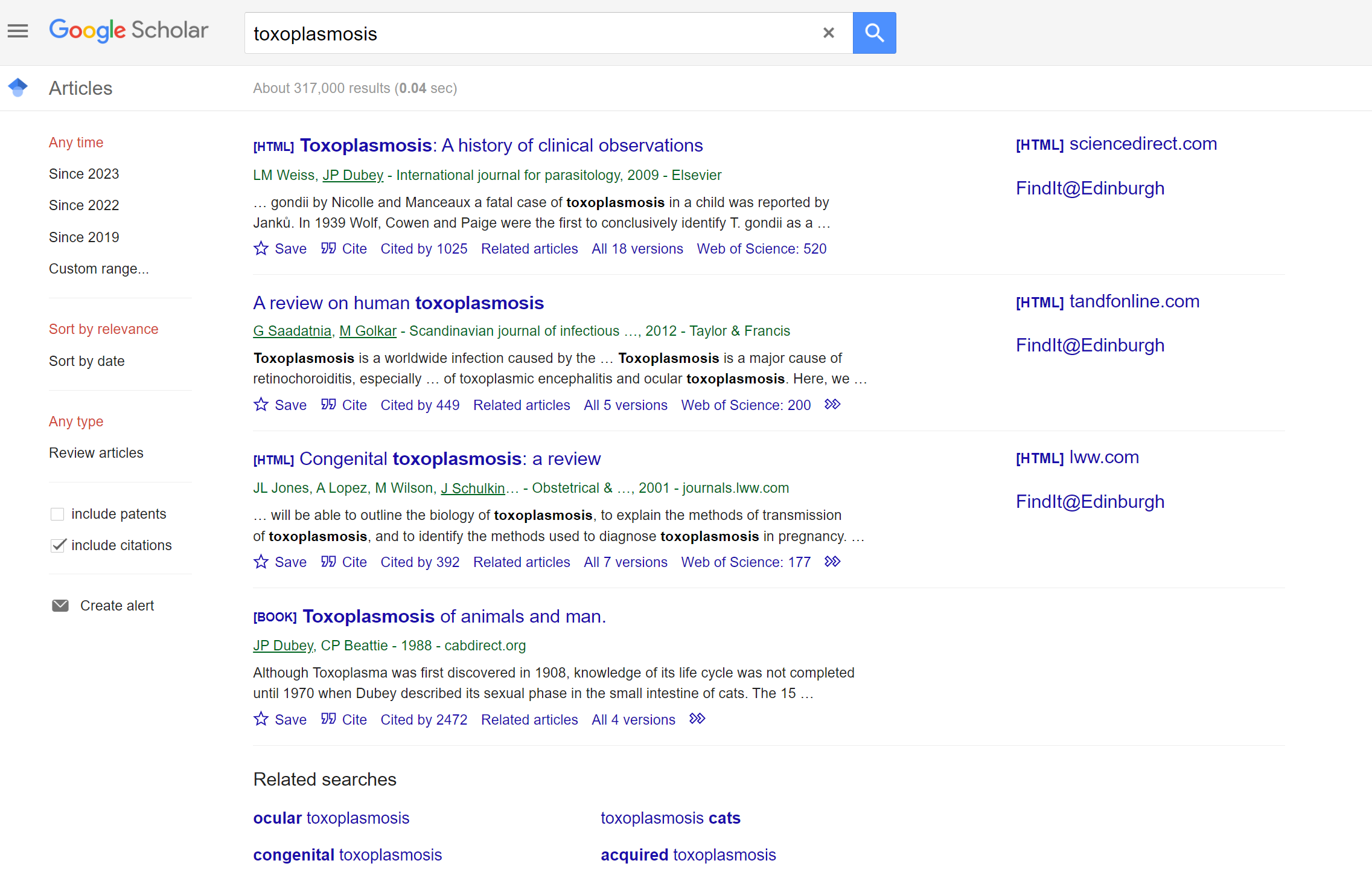 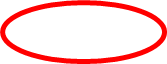 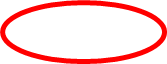 Google Scholar search result for 2022
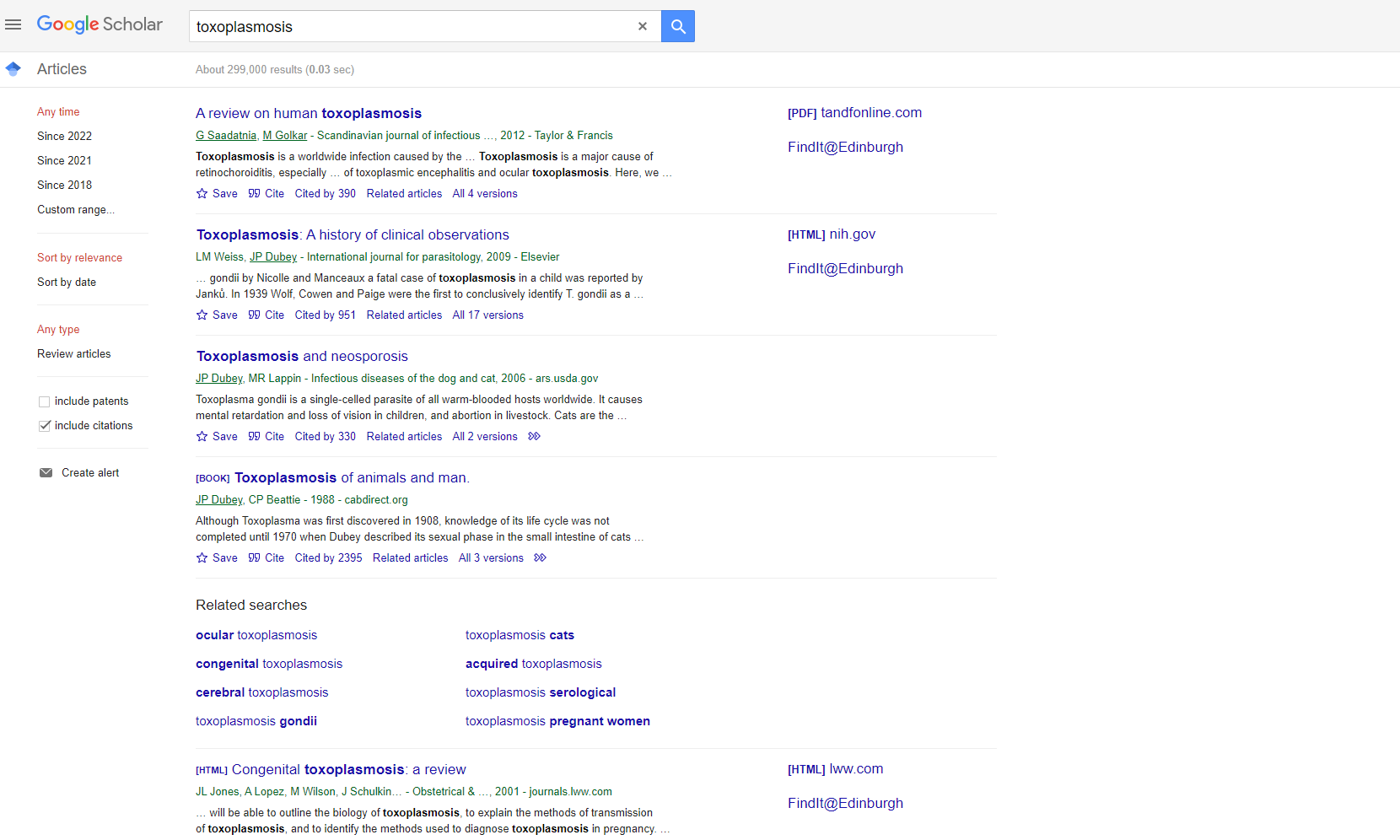 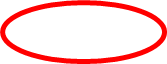 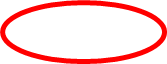 If you have problems with remote access
Sometimes you may get an error message when trying to access a library resource – this doesn't happen often!

If you do, look for 'Institutional login' or 'Shibboleth'
Select 'UK Access Management Federation' (or it may be a similar term such as 'UK Federation')
Then select 'University of Edinburgh'
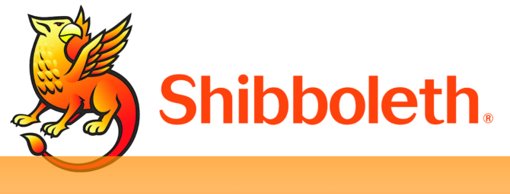 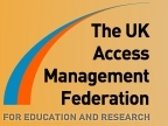 http://www.ed.ac.uk/information-services/library-museum-gallery/using-library/accessing-eresources/eresources-access
34
[Speaker Notes: Problems with Remote Access:

Sometimes you get an error message, even when you've used your University login, or the VPN.
This seems to happen most with Wiley online library and Web of Science.

You can still get access though, vis Shibboleth.
Look for 'Institutional login' *don't* select just 'login'.]
If the Library doesn’t have what you need
We’ll aim to get it for you

Request a Book Service www.ed.ac.uk/is/RAB
We will try to buy the book for the Library
e-book preference means we’ll buy the e-book if it’s available

Interlibrary Loans www.ed.ac.uk/is/ILL
To obtain material not held by the Library 
Scans (e.g. journal articles, book chapters) are sent to you by email
Physical items can be collected from your chosen library
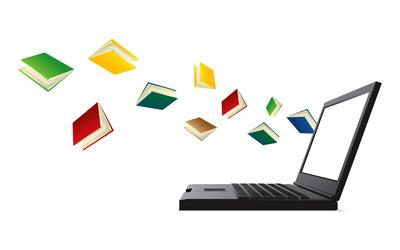 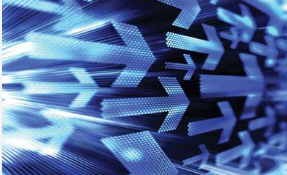 35
[Speaker Notes: Use the RAB (Request A Book) service for students to tell us when we do not have a book you require in our collection, and we will try to buy it for the Library.

The Interlibrary Loan service (ILL) is one way to obtain material which is not held by the Library.]
If the Library doesn’t have what you need
Scan & Deliver


This service provides online access to scanned book chapters and journal articles within copyright limits
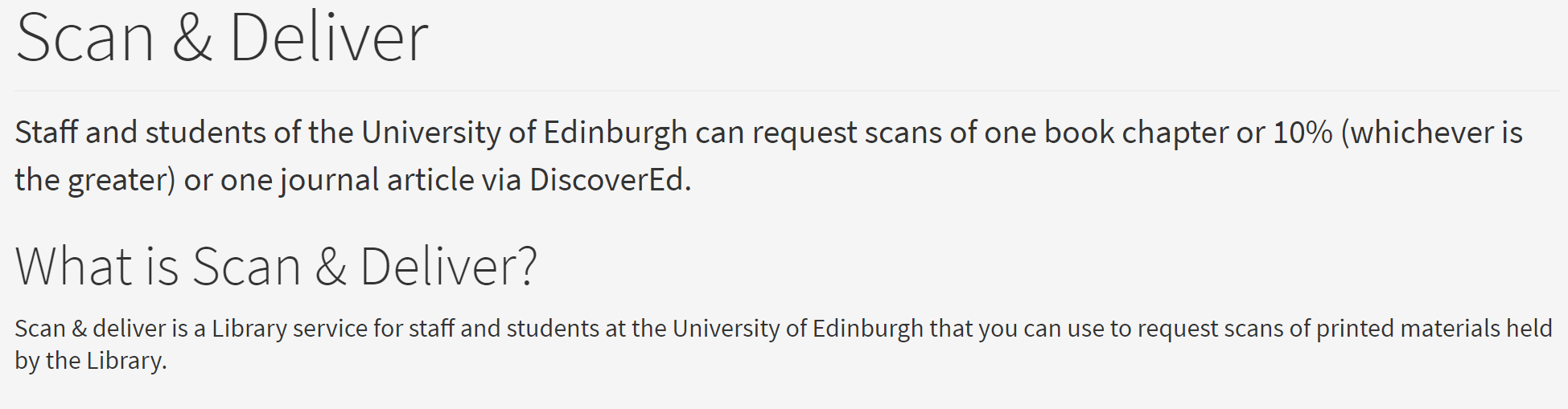 www.ed.ac.uk/is/scan-and-deliver
Requests will be placed via DiscoverEd (Sign-In needed) 
Note - there are some limitations due to copyright restrictions
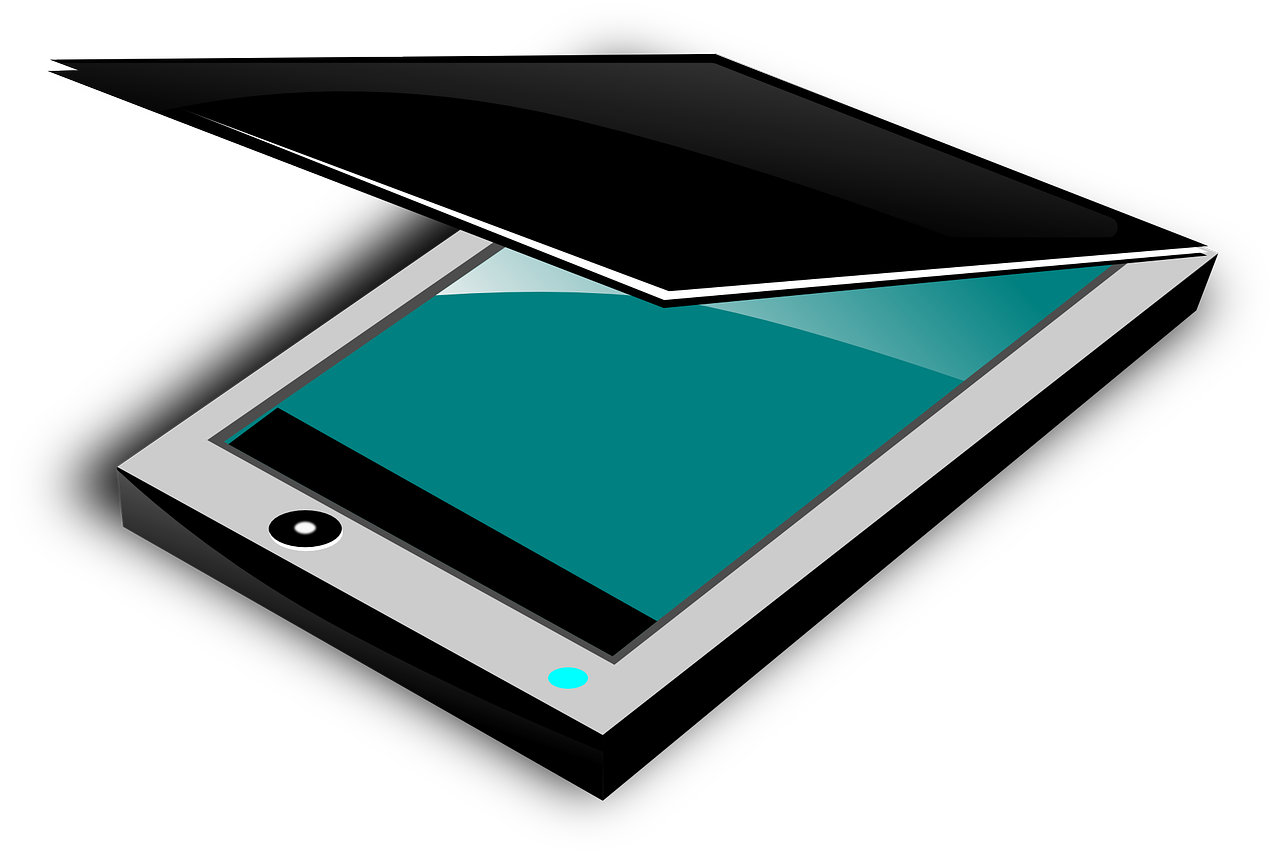 Other Information Services Support
http://www.ed.ac.uk/is/research-support
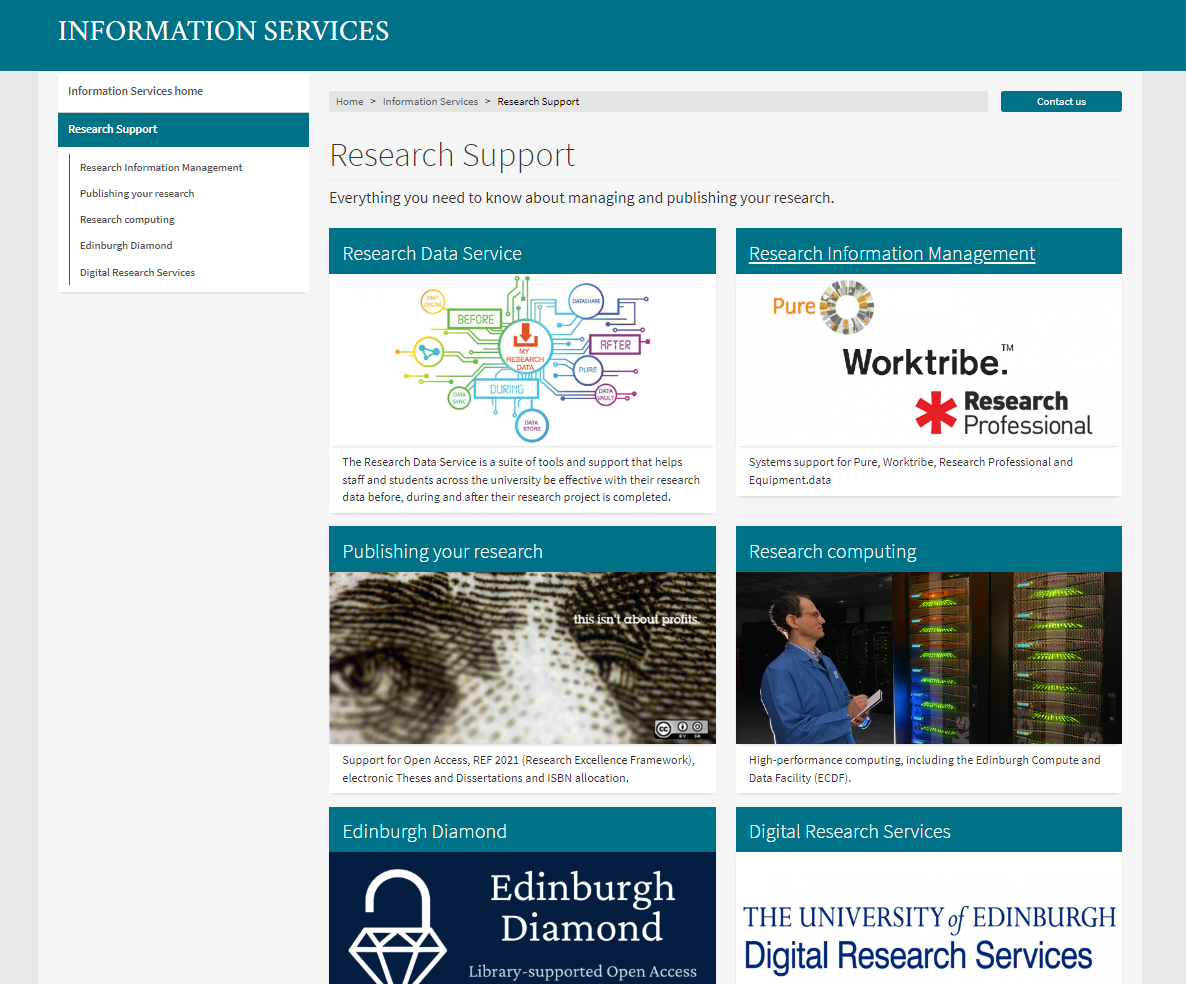 37
Other Information Services Support
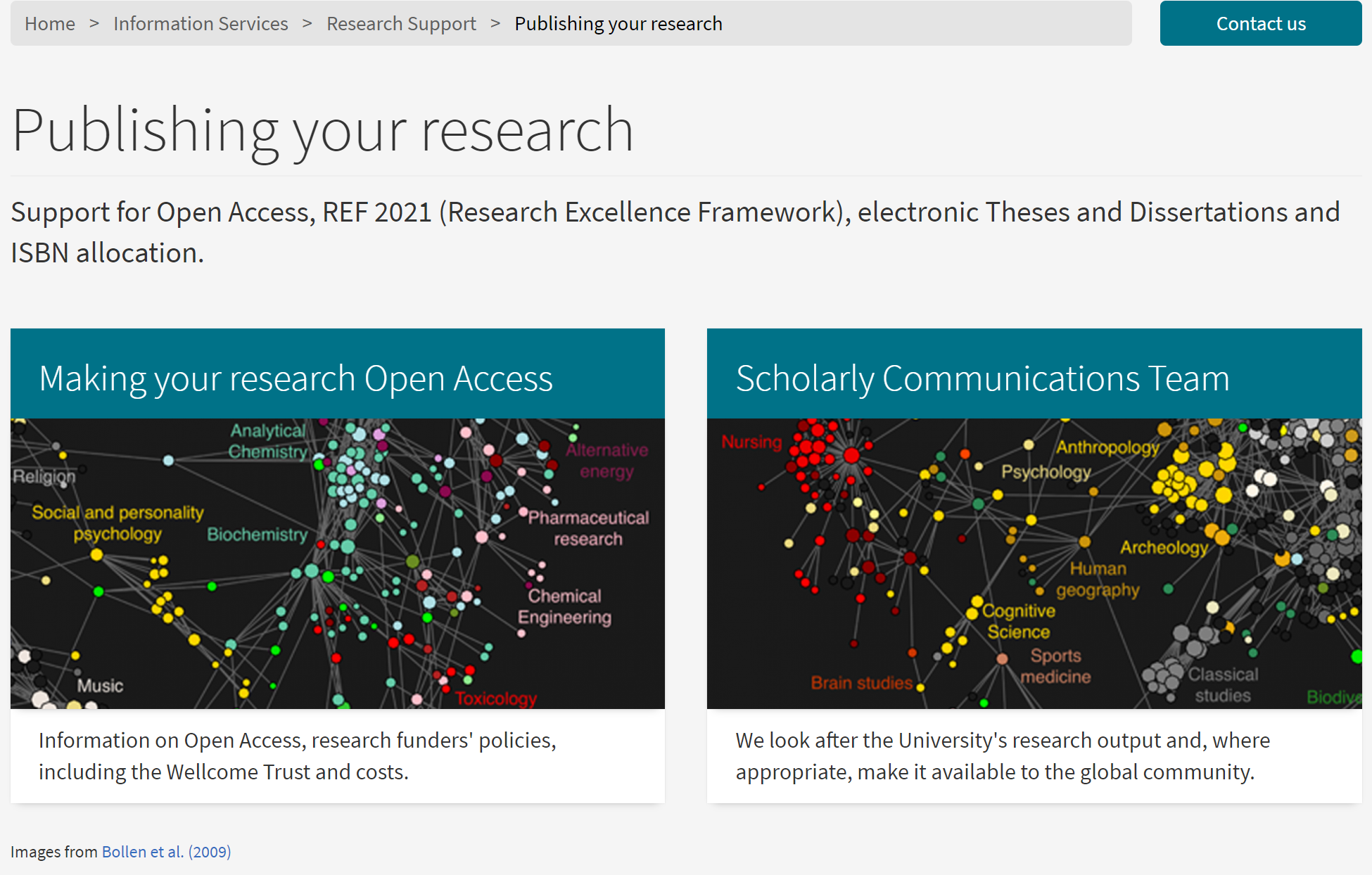 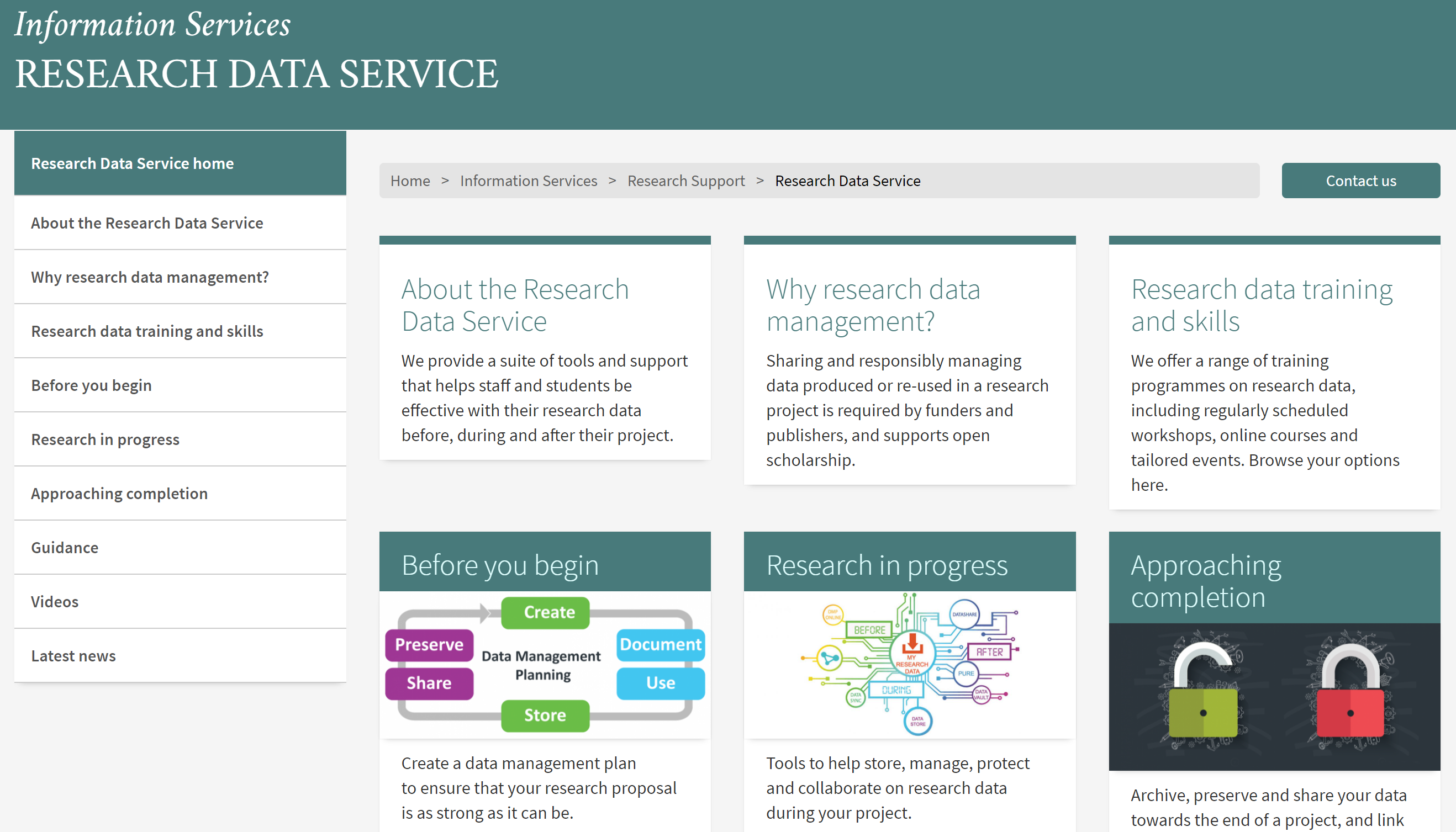 http://www.ed.ac.uk/information-services/research-support/data-management
http://www.ed.ac.uk/information-services/research-support/publish-research
38
Reference Management software
EndNote can be added to your own laptop/pc [not Maths, Physics, Informatics]
Use to construct and manage a database of references
Plug-in to use with Word
Can import references from a variety of different sources
Free software also available, e.g. Zotero, Mendeley
Comparison table:http://www.docs.is.ed.ac.uk/mvm/BiblioManagersTable.pdf?t=1319975641nt/library/downloads/refworks/Biblio.pdf
Courses available through Information Services and IAD
Digital Skills and Training: http://www.ed.ac.uk/information-services/help-consultancy/is-skills

Summary:https://edinburgh-uk.libguides.com/referencing
39
Where to get information and help
Academic Support Librarians:
	http://www.ed.ac.uk/is/asl

Online guides for all subject areas: 
	https://www.ed.ac.uk/is/subject-guides

Online help
	http://www.ed.ac.uk/edhelp
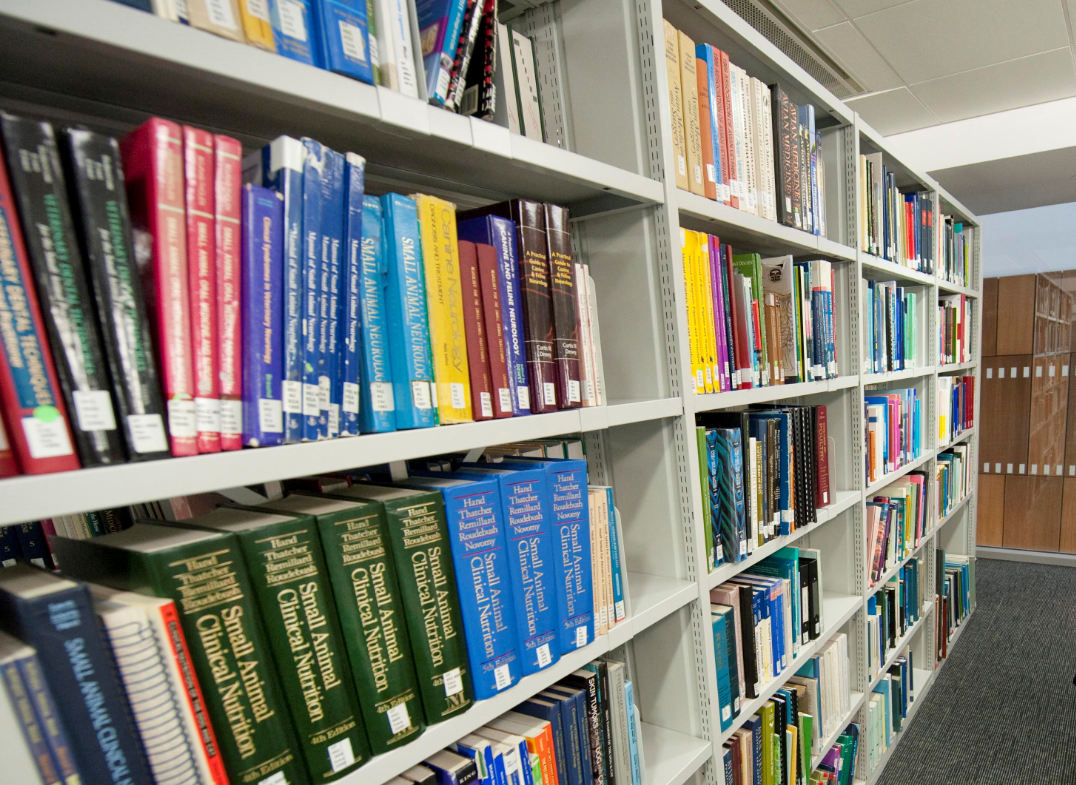 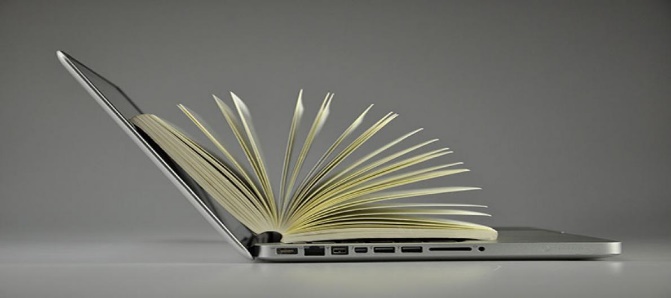 40
Photo: UoE image collection
EdHelp
https://www.ed.ac.uk/edhelp
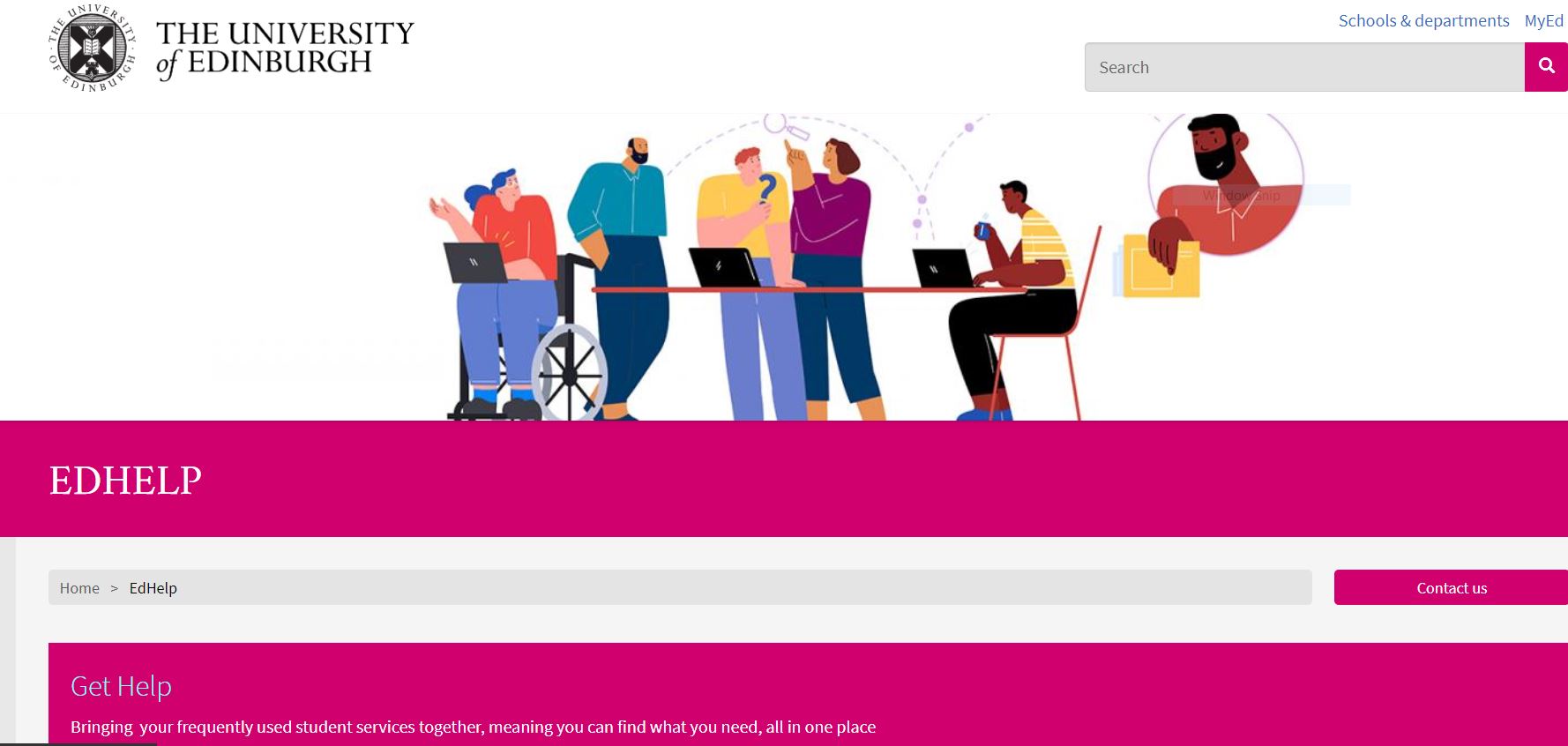 41
[Speaker Notes: EdHelp is the first port of call for student questions about the Library, as well as other frequently used student services.
You can find answers about the most common student questions and support topics
You can submit your own questions, which will be answered by expert support teams
Ask Edhelp about problems accessing e-resources, passwords, IT issues and more.]
Thank you
www.ed.ac.uk/is/asl
[Speaker Notes: Survey URL: https://edinburgh.onlinesurveys.ac.uk/dissertation-festival-autumn-2022-feedback-survey-2]